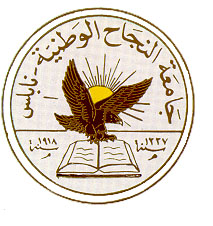 An-Najah National University
Faculty of Medicine
Department of Physiology
Anatomy and Physiology 1
7102101
Instructor: Heba Salah
Chapter 4:
The Muscular System
Part 6: Gross anatomy of Trunk Muscles
Trunk Muscles
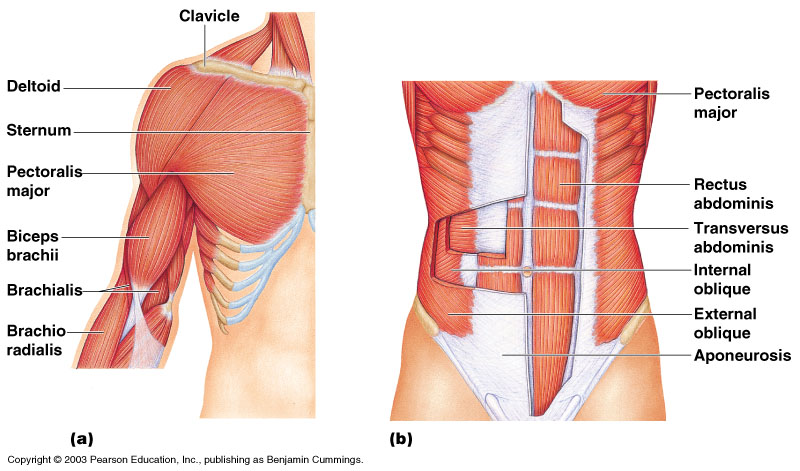 Deep Trunk and Arm Muscles
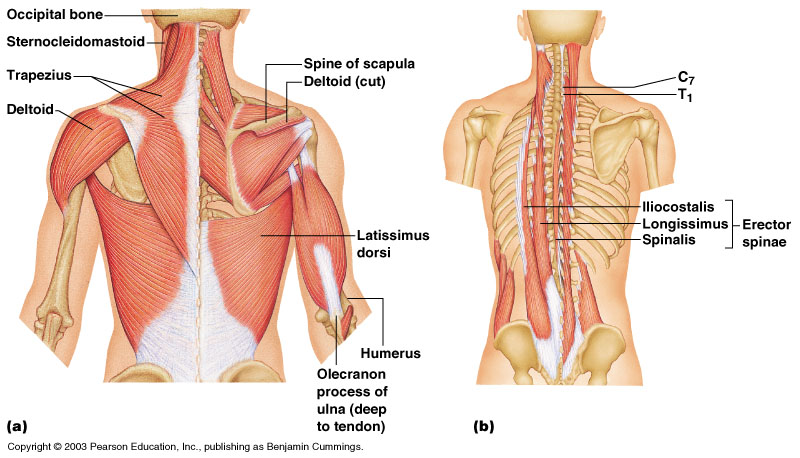